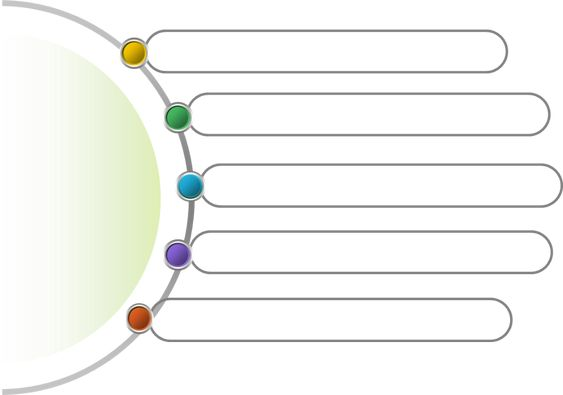 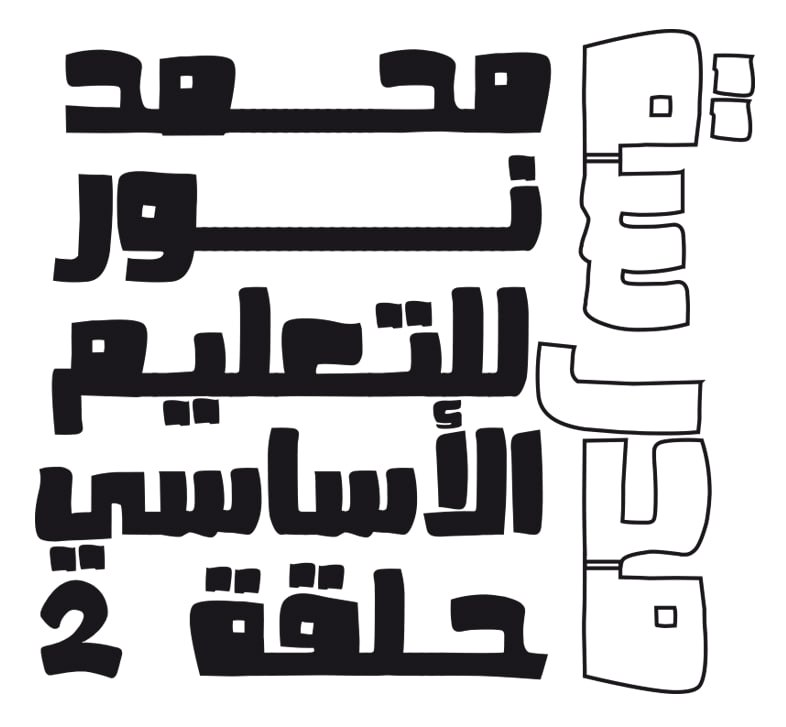 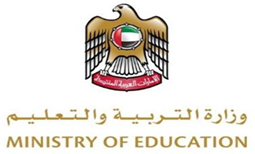 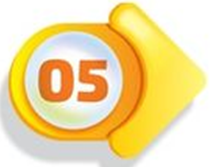 https://t.me/+2fPlwFsDHvE3ZmZk
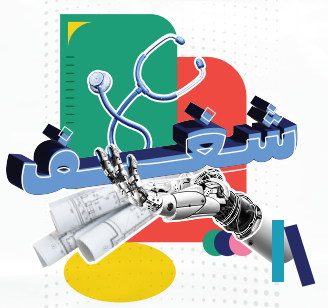 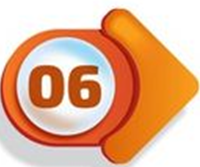 https://t.me/+typ_13Xj69c2M2Zk
روابط 
قنوات التلغرام
للعام الدراسي
2024/2025
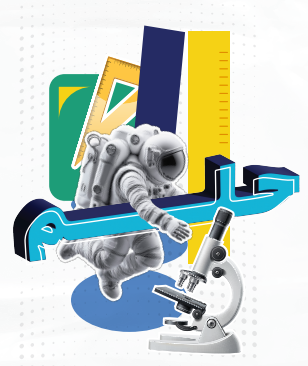 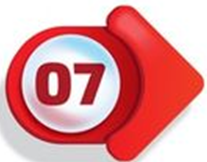 https://t.me/+sDgUyovYx0Y4MGY0
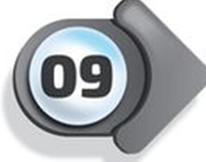 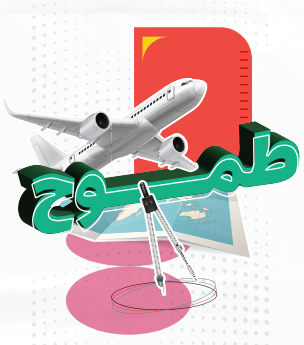 https://t.me/+8uGurEEtn60xMGE0
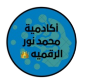 https://t.me/+EZIXdSJ4JTM3MGZk